Earth Resources Regulation
Quarterly Performance Report
2018-19 Quarter 4
1st April to 30th June 2019
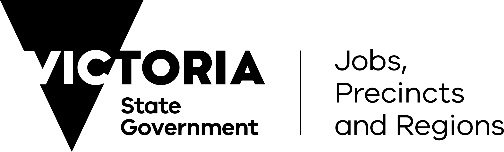 1
Page    2
Earth Resources Regulation KPI Summary 2018-19 Quarter 4
Summary
This report provides a summary of the operating performance for the fourth quarter of financial year 2018-19 (1st April to 30th June 2019).
Delivery of an improved regulation system:
Stakeholder workshops were held to provide an update on planning reforms and implementation of the new notifications pathway for low risk changes to quarry and mine operations.
Earth Resources Regulation acknowledged 10 notifications for low risk changes to the operation of mines and quarries.


Stand out performance indicators in Q4 : 
KPI 1 - 100% of work plan stages for mines and quarries were assessed within statutory times.
KPI 2 - 147 operational compliance activities undertaken, above the target of 75. 
KPI 3 - 100% of reportable incidents were responded to during this quarter. 
KPI 4 - Earth Resources Regulation convened one scheduled Stakeholder Reference Group meeting.
KPI 5 - The time to respond to complaints took an average one business day.
Key Performance Indicator Reporting
Earth Resources Regulation is Victoria’s earth resources regulator – our role includes granting rights to access resources, assessing works and setting controls for the extraction of resources, conducting compliance operations to ensure that authority holders fulfil their regulatory obligations, engaging with communities and stakeholders. We are committed to being an effective regulator. 
Earth Resources Regulation is a unit of the Department of Jobs, Precinct and Regions (DJPR). The unit is guided by the department’s compliance framework and policy. This whole-of-department policy requires regular performance measuring and reporting to demonstrate the effectiveness of Earth Resources Regulation’s compliance activities. Earth Resources Regulation uses a range of indicators to monitor its activities and performance and publishes key performance indicators on its website on a quarterly basis. Public reporting of the data allows stakeholders to continue to monitor Earth Resources Regulation’s performance.
Earth Resources Regulation Quarterly Performance Report 2018-19 Q4
Key Performance Indicators 2018-19 Quarter 4
Page    3
Earth Resources Regulation Quarterly Performance Report 2018-19 Q4
Page    4
KPI 1 Efficient Approvals Process – Licence Application Finalised
Licence Applications Finalised Within Statutory Timeframe
Explanation for the result: 

In Q4 seven out of ten applications were finalised within the Statutory Time Frame (STF).  Three exploration licences were granted after the statutory timeframe to provide more time for consultation with local community members and applicants.
There were two Work Authority applications finalised during the quarter.
Earth Resources Regulation Quarterly Performance Report 2018-19 Q4
Page    5
KPI 1 Efficient Approvals Process – Licence Variations Finalised
Licence Variations Finalised (Client Service Standard – CSS)
Explanation for the result: 

In Q4 92% of the licence variations were completed within the client service standard (CSS) (ie the measure where no statutory time frames exist). It is the highest percentage  of completion within client services standard in the last four quarters.  

Earth Resources Regulation began reporting on the client service standard in July 2017. This indicator measures how well the department meets its client service standard when processing licence variation approvals.
Earth Resources Regulation Quarterly Performance Report 2018-19 Q4
Page    6
KPI 1 Efficient Approvals Process – Work Plan Stage Performance
Work Plans Stage Performance (Statutory Time Frame)
Explanation for the result: 
In Q4 Earth Resources Regulation assessed 43 work plan stages for 28 unique work plans, of which 100% were assessed within the stage’s statutory timeframe. Seven work plans were finalised in the quarter.
Why are these measures important?

Earth Resources Regulation strives for a consistent and transparent approvals process, balancing efficiency but maintaining the rigour required for comprehensive assessment, consistent with the legislation.
Earth Resources Regulation Quarterly Performance Report 2018-19 Q4
KPI 1 Efficient Approvals Process – Non MRSDA Licence Variations
Page    7
Non MRSDA Variations
Explanation for the result: 
There were eight Non MRSDA licence variations finalised in Q4, six for Registration of Dealing and two for Suspension and Extension.
Earth Resources Regulation Quarterly Performance Report 2018-19 Q4
KPI 1 Efficient Approvals Process
Page    8
Non MRSDA Plans
Explanation for the result: 
In Q4 12 Non- MRSDA work plan stages were assessed from 11 unique work plans with two work plans finalised in the quarter.
Offshore petroleum activities included assessment of operating pipelines and new drilling works while onshore petroleum activities included assessment of the closure of an existing well.
Earth Resources Regulation Quarterly Performance Report 2018-19 Q4
KPI 1 Work Plan  - Administrative Updates by Notifications
Page    9
Explanation for the result: 
In Q4 there were four Mining and six Extractive notifications acknowledged, the highest quarterly total for the financial year. 
Interest in the new notifications pathway is growing with more sites now looking to ‘bundle’ multiple changes into each notification request.
Earth Resources Regulation Quarterly Performance Report 2018-19 Q4
Page    10
KPI 2 Ensuring Compliance
Compliance Activities Undertaken
Compliance Activities – 2018-19 Q4
Why are these measures important?
Earth Resources Regulation undertakes proactive compliance activities using a risk based approach. Activities include audits, inspections, meetings with duty holders and site closures after reviewing rehabilitation.
  
Earth Resources Regulation undertaken compliance actions under the Mineral Resources (Sustainable Development) Act 1990, Petroleum Act 1998 and other legislations, to identify and act on any audits or omission by the duty holder that has, or is likely to result in a risk to public safety, the environment, land, property or infrastructure, or is a non-compliance with a licence or work authority conditions.
Explanations for the results:

In Q4 Earth Resources Regulation conducted 147 proactive compliance activities involving 112 duty holders, exceeding the 75 compliance activities target by 72.
Earth Resources Regulation Quarterly Performance Report 2018-19 Q4
Page    11
KPI 2 Ensuring Compliance
Compliance Audits – by type of Audit
Explanations for the results:

Of the 147 compliance activities conducted in Q4, 69 were audits. Plan and Conditions, Progressive Rehabilitation and Boundaries & Extractions limits were the top three audits in the quarter.
Earth Resources Regulation's compliance program aims to drive improved industry performance and is focussing on management of the following risks to protect public safety and the environment: rehabilitation, fire, dust, noise, stability, water and approval conditions. 
For further information on compliance priorities see the Earth Resources Regulation Compliance Strategy https://earthresources.vic.gov.au/__data/assets/pdf_file/0020/461315/Earth-Resources-Regulation-Compliance-Strategy-2018-2020.pdf)
Explanations for the results:
The audit program is risk based with a focus on more significant sites. Compliance improvements or enhanced risk controls were recommended at 84% of audited sites in Q4 compared to 70% in Q3.


Why are these measures important?
This indicator measures the number of current tenements that have had a compliance activity undertaken and shows how many duty holders are meeting requirements.
Earth Resources Regulation Quarterly Performance Report 2018-19 Q4
Page    12
KPI 2 Ensuring Compliance
Enforcement Activity Issued in Quarter 4
Enforcement actions summary:
In Q4 four notices were issued, two for drainage, erosion and discharge, one for authorised activity compliance and one for dust emissions. 

Further details on enforcement actions can be found in the following media releases:
https://earthresources.vic.gov.au/about-us/news

Regulator enforces public safety at metro quarry

East Gippsland gold miner in court
Infringements and Official Warnings issued in Quarter 4
Infringements and Official Warnings summary:
In Q4 Earth Resources Regulations issued 18 infringements and 6 official warning letters to tenement holders who were late to submit their FY2017-18 annual returns.
Earth Resources Regulation Quarterly Performance Report 2018-19 Q4
KPI 3 Reportable Incidents
Page    13
Reportable Incidents in Q4
Non Reportable Incidents in Q4
Why are these measures important?
This measure shows whether Earth Resources Regulation is responsive to high risk incidents that occur at tenement sites. The indicators measure the number of compliance and enforcement actions that Earth Resources Regulation inspectors commenced, completed and closed in a particular period. Depending on its complexity, an incident may be resolved in a subsequent quarter.
Explanation for the result
There were three reportable incidents in Q4. The incidents were related to excessive night time noise, and water over flows.
There were eight non-reportable incidents in Q4 relating to working outside of the boundaries and  breach of the work plan conditions.
Earth Resources Regulation will continue to proactively undertake compliance activities, focussing on stability, public safety and environmental impacts.
Earth Resources Regulation Quarterly Performance Report 2018-19 Q4
Page    14
KPI 4 Facilitation of Stakeholder Engagement
Environmental Review Committee Attendance
Why are these measures important?
The Stakeholder Engagement indicator covers the interaction between the regulator, duty holders, co-regulators and the community by reporting active participation by Earth Resources Regulation at Environmental Review Committee meetings. Earth Resources Regulation has made a commitment in the Compliance Strategy to report on ERC attendance quarterly.
Explanation for the result:  
Earth Resources Regulation attended 24 of the 26 Environmental Review Committee meetings, achieving 92% attendance rate in Q4.
Stakeholder Reference Group
Why are these measures important?
The Stakeholder Reference Group provides a forum for engagement and consultation with stakeholder representatives from industry associations and government agencies regarding statutory, regulatory and stakeholder relations issues and activities in the context of the current policy and regulatory framework.
Explanation for the result:  
The target is an annual figure based on Stakeholder Reference Group meetings being scheduled every three months.  
There was one SRG meeting held by Earth Resources Regulation in Q4 and five in to total for the financial year, exceeding the annual target of four.
Earth Resources Regulators Forum
Why are these measures important?
The Victorian Earth Resources Regulators' Forum drives a coordinated, strategic approach to regulation in the earth resources sector. Through the forum and its independent chair, Earth Resources Regulation coordinates its activities with other regulators to improve timeliness, reduce compliance and administrative costs to industry, and identify and resolve any regulatory gaps or overlaps. This includes a focus on more real-time communication, strategic sequencing, common risk assessment and partnerships with local government authorities.
Explanation for the result:  
The target is an annual figure based on three Earth Resources Regulator Forum meetings being scheduled each year. 
The annual target of three was achieved.
Earth Resources Regulation Quarterly Performance Report 2018-19 Q4
Page    15
KPI 5 Complaint Management
Response Time to Complaints in Q4
Explanation for the result:  

There were 15 complaints in Q4. The top three complaints were working without licence or consents, rehabilitation of site and noise emissions. Ten of the complaints were resolved and five are under investigation. On average, complaints were responded to within one day.
Why are these measures important?
The complaints handling process is an important aspect of effective stakeholder management and building confidence in Earth Resources Regulation as an effective regulator.
Earth Resources Regulation Quarterly Performance Report 2018-19 Q4
Page    16
Department of Jobs, Precincts and Regions
Earth Resources Regulation

1 Spring Street
Melbourne VIC 3000
Telephone: 1300 366 356

© Copyright State of Victoria, Department of Jobs, Precincts and Regions 2019

Except for any logos, emblems, trademarks, artwork and photography, this document is made available under the terms of the Creative Commons Attribution 3.0 Australia licence.

This document is also available online at:
https://earthresources.vic.gov.au/legislation-and-regulations/regulator-performance-reporting/quarterly-performance-reports
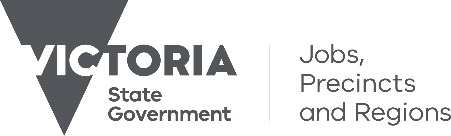 Earth Resources Regulation Quarterly Performance Report 2018-19 Q4